Videoconferencing in English
Martina Šindelářová Skupeňová
Cultural DifferencesCzech Republic?
Formal Introduction. Sit. Down. Begin.
Formal Introduction. Cup of coffee. Sit. Down. Begin.
Informal Introduction. Cup of Coffee. Joke. Begin.
Formal Introduction. Cup of tea and biscuits. 10 mins small talk (weather, sport). Casual beginning.
Formal Introduction. 15 mins small talk (politics, scandal). Begin.
Formal Introduction. Formal Seating. Green tea. 15-20 mins small talk (pleasantries). Signal from superior. Begin.
20-30 mins smalltalk (football, family) while others arrive. Begin when everyone´s there.
Speaking – describing visuals
Step 1 – half-pictures
Step 2 – full pictures
Step 3 – technical description - handout
Mini-presentations
2 minutes each – pair work – time check
2-3 photos each
Topics?
Cohesion
Session organization?
Listening
Ritterberger is a large and successful construction company based in Essen, Germany. At the moment, it is building in Dubai, managing a multinational team. 
Ritterberger CEO Peter Kessler has set up a teleconference. Who is participating, where from and why?
Note taking
Audio-conference, Tue 29 Nov, 9:00
Peter Kessler (CEO, Essen)
Jarek _________ (__________)
Ernst Neumann (_________________)
_____ Ibadulla (________________)
Sulaiman Al-Fahim (____________)
Ali Al-Fulani (________________)
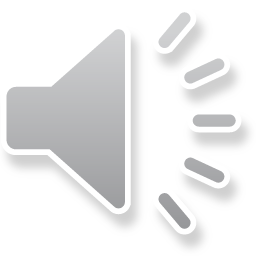 Listening for details
What is the communication problem?
What´s the situation at the seaports?
What is Karim´s point about the client?
What is Peter Kessler´s conclusion?
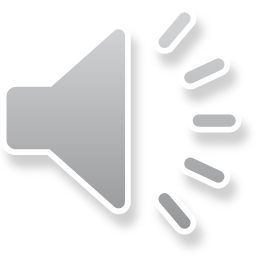 Reading
Read and arrange the emails.
Writing
Write an answer to the last email by Sam.
Pronounciation
1. A Czech speaking English tends to pronounce silent letters, like the g in -ing, and the -b in bomb.
Tomb, knowing, psychology, knife, climbing, honour, wednesday

https://www.youtube.com/watch?v=MW-pCPFaoHU
Dictation - practice